Online Submission and Grading of Essays
Darius Whelan, UCC, December 2013
Reading
Gary Clay, 'Turnitin Staff Guide' (2009)
www.tinyurl.com/turn-clay
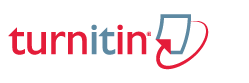 2
Scope
Seminar will concentrate on steps for online essay submission and grading using Turnitin 
Policy on essay submission to be discussed at Department meetings 
To keep matters straightforward, some steps / options will not be covered  
Plagiarism detection aspect will not be discussed in detail 
Setup of Turnitin / Blackboard has changed this year so some of processes may have changed
(This year we are using “Turnitin Direct”. )  
Alternatives to Turnitin will not be covered 
Anonymous marking – Not currently enabled
3
(Optional Step):
Create a mock assignment in Blackboard, using steps which follow, and ask students to submit a one-page “fake” essay by a particular date so that they can practise submission
4
Add your essay titles to Blackboard
Check your proposed essay submission date with Department office 
Decide if you will allow online submission only, or also permit submission at office 
Examples assume allow both types 
Create a document notifying students of essay titles 
Include notes about online submission (sample follows) 
Supplement these notes with instructions on Blackboard (sample follows)
5
Sample notes to students about online submission – include in essay titles document
All essays must be submitted by 5.00 p.m. on [insert date].
You may either submit electronically via Blackboard or submit two printed versions to the [xyz] Department office.
Electronic submission is now being piloted for some modules.  It is not generally available and you should never use electronic submission for a module unless you are sure it is permitted by the lecturer.   
Instructions on electronic submission via Blackboard will be placed on Blackboard.  
If an essay is electronically submitted after 5.00 p.m. the system will accept the essay but it will be regarded as a late submission with the usual penalties applying.
6
Sample instructions to place on Blackboard
For this module, you may either submit electronically via Blackboard or submit two printed versions to the [xyz] Department office.
Electronic submission is now being piloted for some modules.  It is not generally available and you should never use electronic submission for a module unless you are sure it is permitted by the lecturer.       
If an essay is electronically submitted after 5.00 p.m. the system will accept the essay but it will be regarded as a late submission with the usual penalties applying.    
1.  From within the Blackboard module, click on the View/Complete link for your assignment.  (You may be asked to accept a User Agreement by clicking the ‘I Agree-continue’ button.)
2. On the Assignment Inbox page, click the Submit icon.
3.  Select Single File Upload from the Choose a paper submission method: drop-down list.
4.  Type your first name, last name (if they don’t already appear) and your assignment submission title in the space provided.
[continued on next slide]
7
5.       Click Browse and locate the file you wish to submit.
6.       Click Upload after selecting your file.
7.       A page appears asking you to confirm your submission.
8.       Click Submit to upload your assignment.
9.        Click the 'My Submissions' tab. A Submission History of your assignment is displayed on screen with the assignment name and the time and date at which it was sent to your lecturer. This information will remain listed under your assignment for your reference.
Turnitin Accepted File Formats:
Please note Turnitin only accepts files in the following formats: MS Word (.doc or .docx), WordPerfect, HTML, RTF, PDF, PostScript, and Plain Text format.
TURNITIN DOES NOT ACCEPT PowerPoint or Spreadsheet files or files saved in Microsoft Works or AppleWorks format.
8
Students will not be able to submit an essay until you create a place for the essay to be submitted
For each essay, you create a unique, separate place for submission 
Create this at the time you notify students of the essay titles
9
In Blackboard, in a content area, choose 
Assessments > Turnitin Direct Assignment
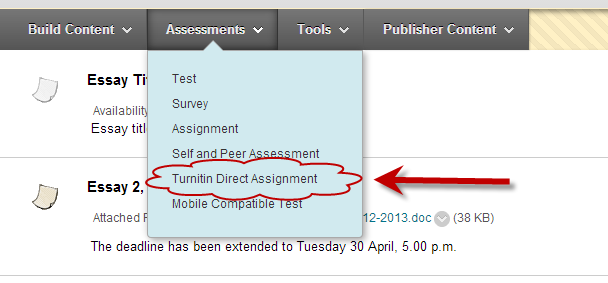 10
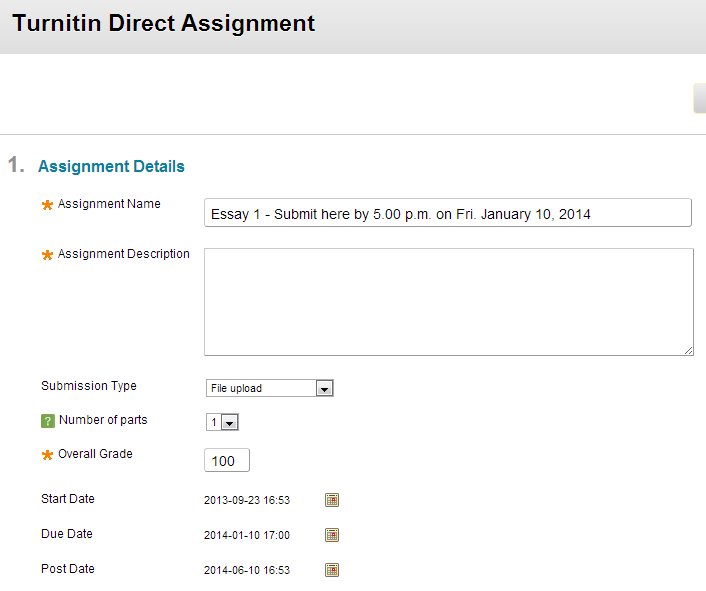 Essay 1 topics and guidelines are in the separate Word document in Content > Essays
11
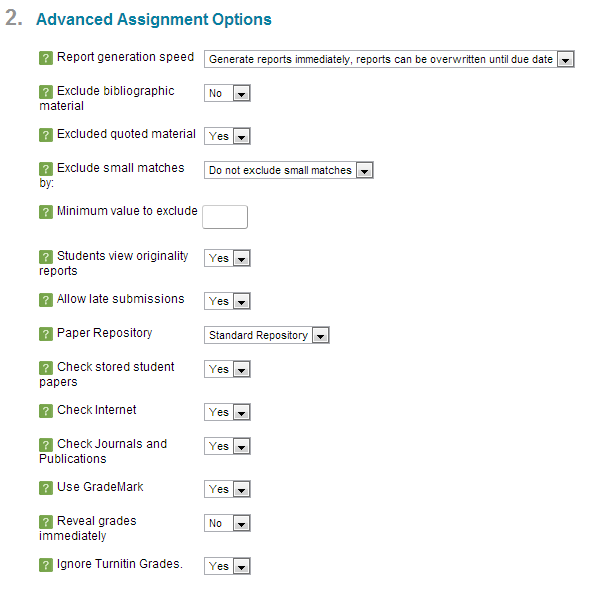 12
The Post Date is the date on which grades and feedback are released to students via Blackboard 
Set the Post date for a long time in the future – e.g. three months after submission date 
You can always change that date later if you choose to release the grades via Blackboard
13
Reveal Grades immediately: Grades will be revealed to students immediately on the post date 
Ignore Turnitin Grades: Grades set via the Turnitin interface will not be added to the Blackboard Grade Center.
14
Report Generation Speed determines when Turnitin will process the student's work.
If this is immediate and the first report is final, then the student will not be able to re-submit before the deadline and get a new report from Turnitin, in the event  that he/she produces another draft of the work. 
If this setting is changed to Generate reports immediately, reports can be overwritten until due date, the student can resubmit work and get fresh reports from Turnitin until the assignment deadline.
If this setting is changed to Generate reports on due date, then the student can submit/resubmit work continuously without any processing by Turnitin until the deadline.  
15
After Essay closing date
You will not receive emails notifying you that essays have been submitted
Create a list of students in the module; note whether they submitted electronically or at the Department office
Note whether their submission is late and by how many days; whether extension was authorised
16
To view lists of essays submitted online (has improved for this year’s modules):
Go to the place you created for students to submit the assignment > View assignment >  Submissions Inbox
17
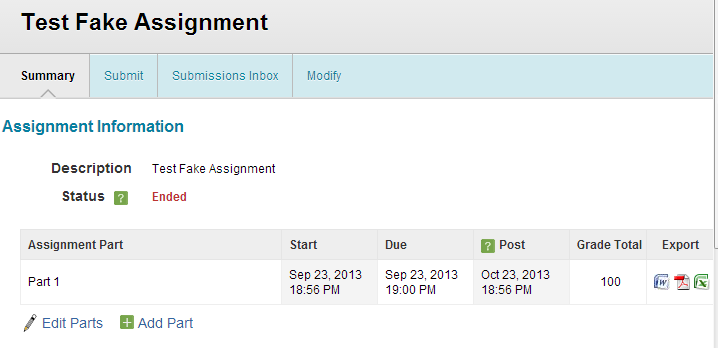 18
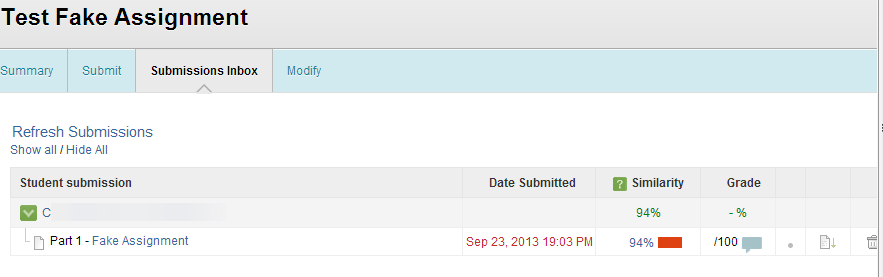 If the Similarity report says ‘pending’ you may need to choose ‘Refresh submissions’
If essay submitted late (including after the set time on the relevant day), the date and time appear in red font
19
If you wish to download essays as a zip file for grading (without using GradeMark):
In the ‘summary’ tab for the assignment, go to the export column and click the PDF icon
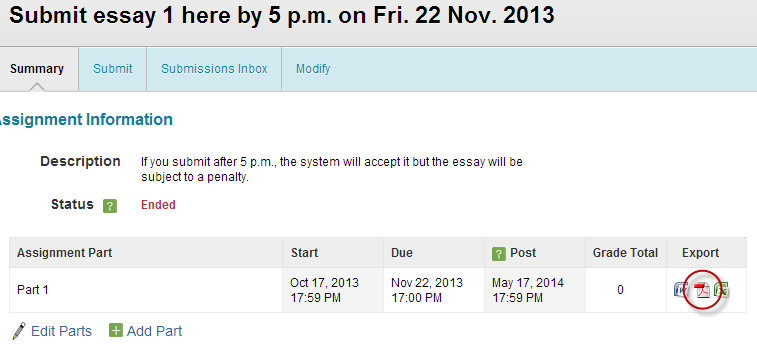 20
Be sure to keep receipts for essays submitted late where you are applying a penalty 
Receipts can be downloaded:  Click on the title of the essay and when viewing the essay, click the print icon
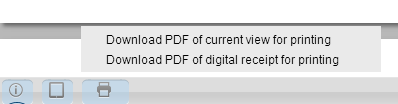 21
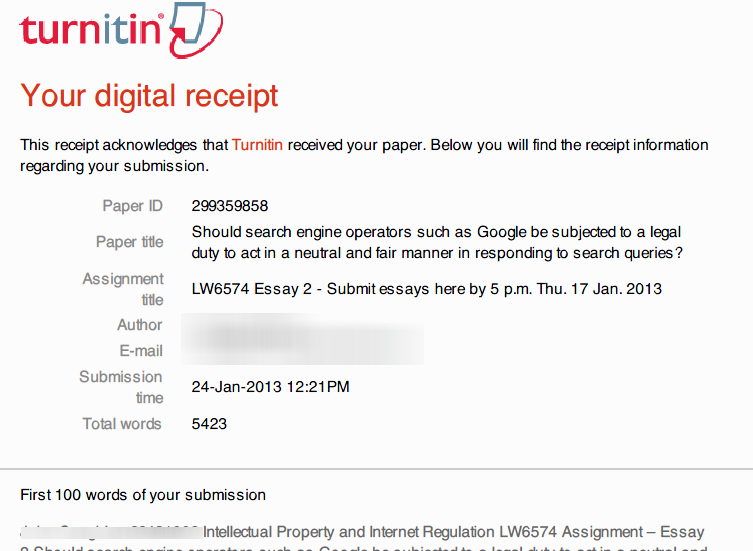 22
You can use GradeMark to insert electronic comments on essays

Click on an essay title without downloading it to use GradeMark
23
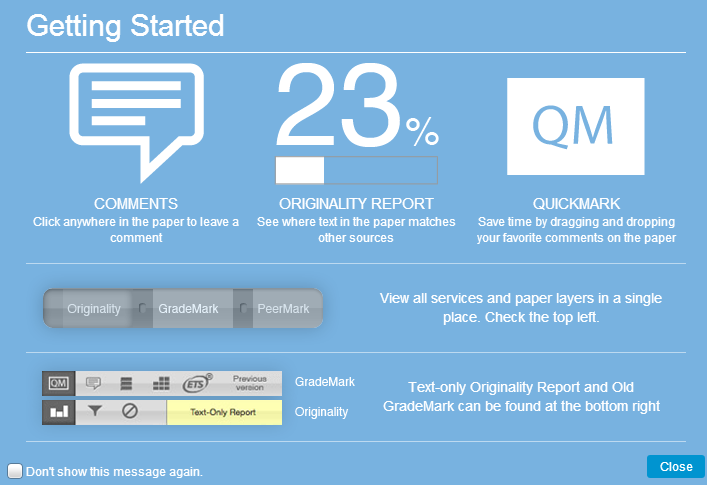 24
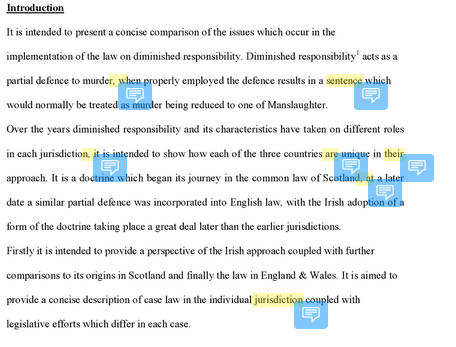 25
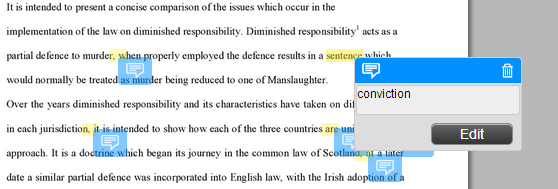 26
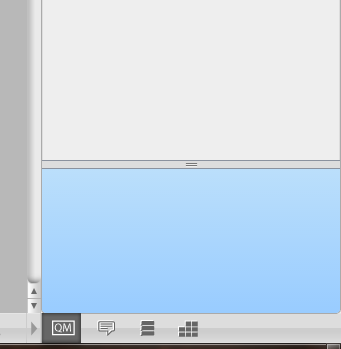 Use this button at bottom right of page to add general comments on the essay
27
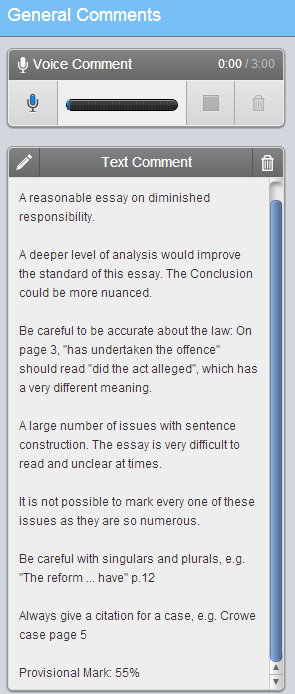 28
When you have finished inserting marks and general comments for one student’s essay, close that essay down completely before starting work on the next essay.

(I had situations last year where somehow general comments for one student were open and then I opened up the next essay and somehow the general comments got mixed up between students)
29
To communicate grades and comments to students, you can either
make the electronic comments available using Turnitin [I have not used this option yet] 
download the Grademark versions of the papers as PDFs and email them individually to students 
Print the Grademark versions and leave them in the Department office for collection
30
To download GradeMark versions of essays, it seems you may need to download them one by one (bulk download may not be possible?)
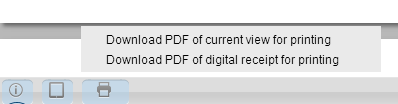 31
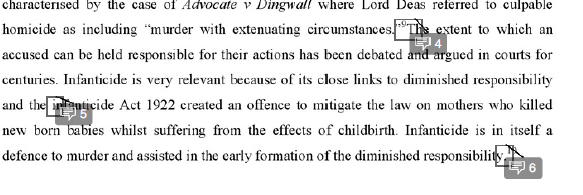 32
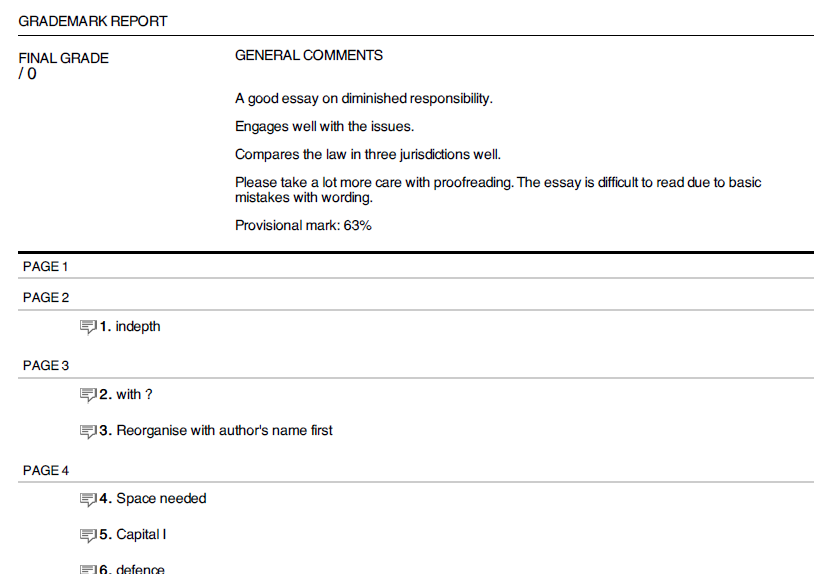 33
Sample email to student at end of process if sending feedback by email:
Dear [student],
Assignment comments and provisional mark are attached.
I was using Turnitin’s electronic GradeMark system.  For individual comments, a grey box appears around a word (for example) with an arrow pointing to a grey bubble with a number, e.g. “1”.
This means that comment 1 refers to the word in the box. 
You will find all the comments at the end of the essay under “Grademark report”.
At the beginning of the Grademark report are the general comments which include the provisional mark for the essay.
Ignore the fact that the Final Grade says “/0”.  
I apologise that the file size is so large.  If you would like a printout of your essay and comments let me know and I will leave it in the [xyz] Department office for you.
If you have any technical issues please let me know.
34
It is important to archive all essays, comments and marks at the end of the process  
Note that when your 2013-2014 Blackboard module is deleted in September 2014, the essays may also be deleted.
You must keep a backup copy.   
When next year’s module is created in Blackboard, delete the places you created for essay submissions, or make them unavailable, as the old dates will confuse students.  
If reusing a place for submitting assignments and changing dates, note that after five years the assignment will expire
35
Online Submission and Grading of Essays